EMBARKING ON  THE  JOURNEY 
TO CONTRIBUTORSHIP
PROJECT GOAL
To study about how people (contributor) embarking on the journey to contributor ship.
What  is  contributor?
Every single human being  who helps the society or     system by one or the other way directly or indirectly called as a “contributor”.

-One who helps or does the work for the betterment of society can be called as a “contributor”.
NON CONTRIBUTOR
CONTRIBUTOR
Where does power to contribute come from ? It comes from within the ourselves-from our commitment to be a contributor , practice  contribution and to experience its fruits in our own lives . This commitment manifest itself as a gigantic will to contribute.
-Swami   Vivekananda
FUNDAMENTAL “ BUILDING BLOCKS” FOR BECOMING  A  CONTRIBUTOR

 A Shift from a “Victim” to being a “creator of one’s  destiny”

 Being  acceptance from the ideal contributor ship

 Being a willingness to take full responsibility  for one’s own department

Being the capacity to reflect on one’s development and make appropriate modification
Example  of  embarking on the  journey to contribution
Aditi was a clerk in a large company. One day , a senior approached her and offered her a new role…
But Aditi continued to worry over it for days…
3 weeks later , Aditi accepted the offer and began making announcement….First doing just a few under the guidance of her senior…then some more…then independently . Her voice went out to 1000s of employees..
She did such a great job ! People from all over the company praised her…
SUMMARY
Non-Contributors constantly blame others. Contributors recognize that they are responsible for their own problems, and so they solve these problems.
The Contributor’s image of self is not built on the pride of “knowledge gained”. Rather, he/she oneself as a “learner” – where he/she is always willing to learn and grow.
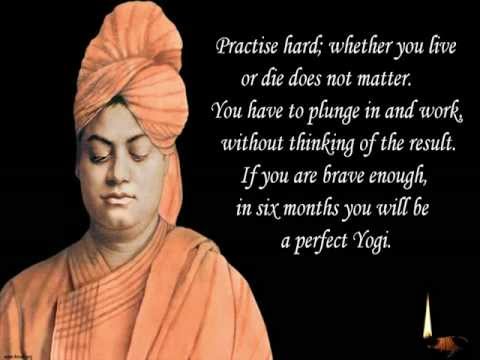 THANK YOU…